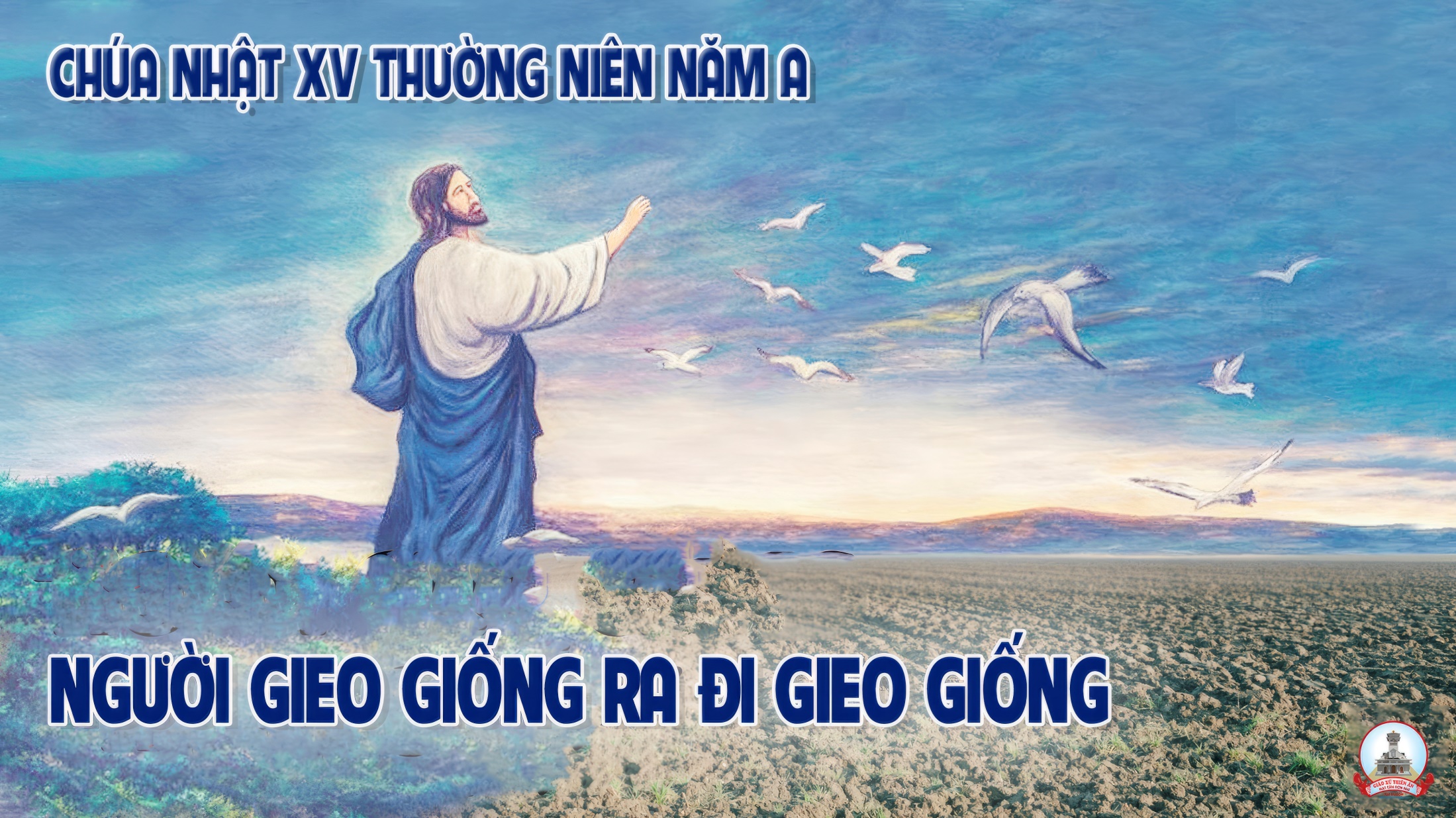 TẬP HÁT CỘNG ĐOÀN
Đk: Lời Chúa rơi vào đất tốt sẽ khai hoa kết trái nhiều.
Tk1: Chúa thăm đất cho mưa gội nhuần, cho ngập tràn phú túc giàu sang. Cho sông ngòi trào nước mênh mông, dọn sẵn sàng đợi lúa trổ bông.
Alleluia - Alleluia:
Hạt giống là Lời Thiên Chúa, Người gieo giống là Đức Ki-tô, những ai tuân giữ Lời Người sẽ tồn tại muôn đời.
Alleluia …
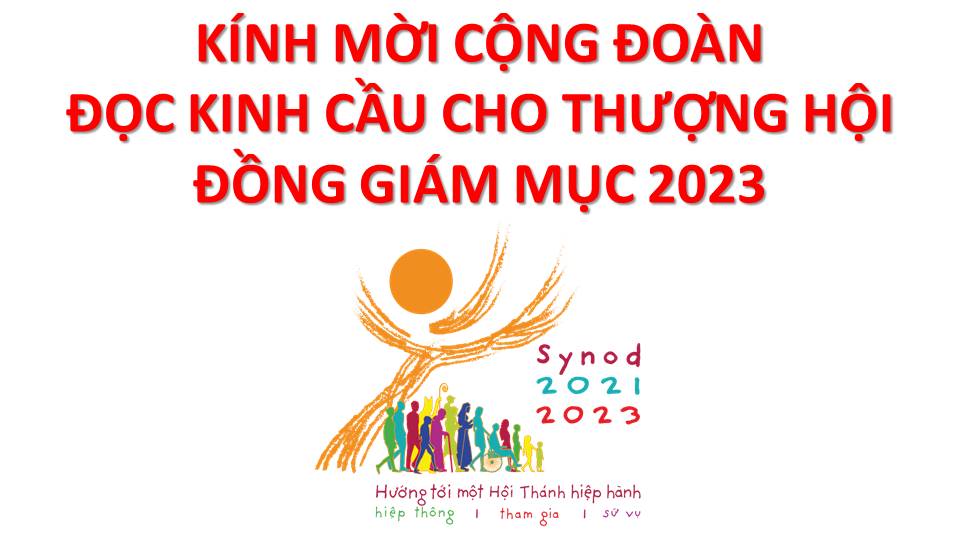 Lạy Chúa Thánh Thần là Ánh sáng Chân lý vẹn toàn,Chúa ban những ân huệ thích hợp cho từng thời đại, và dùng nhiều cách thế kỳ diệu để hướng dẫn Hội Thánh,
này chúng con đang chung lời cầu nguyện cho cácGiám mục, và những người tham dự Thượng Hội đồng Giám mục thế giới.
Xin Chúa làm nên cuộc Hiện Xuống mới trong đời sống HộiThánh, xin tuôn tràn trên các Mục tử ơn khôn ngoan và thông hiểu, gìn giữ các ngài luôn hiệp thông với nhau trong Chúa,
để các ngài cùng nhau tìm hiểu những điều đẹp ý Chúa, và hướng dẫn đoàn Dân Chúa thực thi những điều Chúa truyền dạy.
Các giáo phận Việt Nam chúng con, luôn muốn cùng chung nhịp bước với Hội Thánh hoàn vũ, xin cho chúng con biết đồng cảm với nỗi thao thức của các Mục tử trên toàn thế giới, ngày càng ý thức hơn về tình hiệp thông,
thái độ tham gia và lòng nhiệt thành trong sứ vụ của HộiThánh, Nhờ lời chuyển cầu của Đức Trinh Nữ Maria, Nữ Vương các Tông đồ và là Mẹ của Hội Thánh,
Chúng con dâng lời khẩn cầu lên Chúa, là đấng hoạt động mọi nơi mọi thời, trong sự hiệp thông với Chúa Cha và Chúa Con, luôn mãi mãi đến muôn đời. Amen.
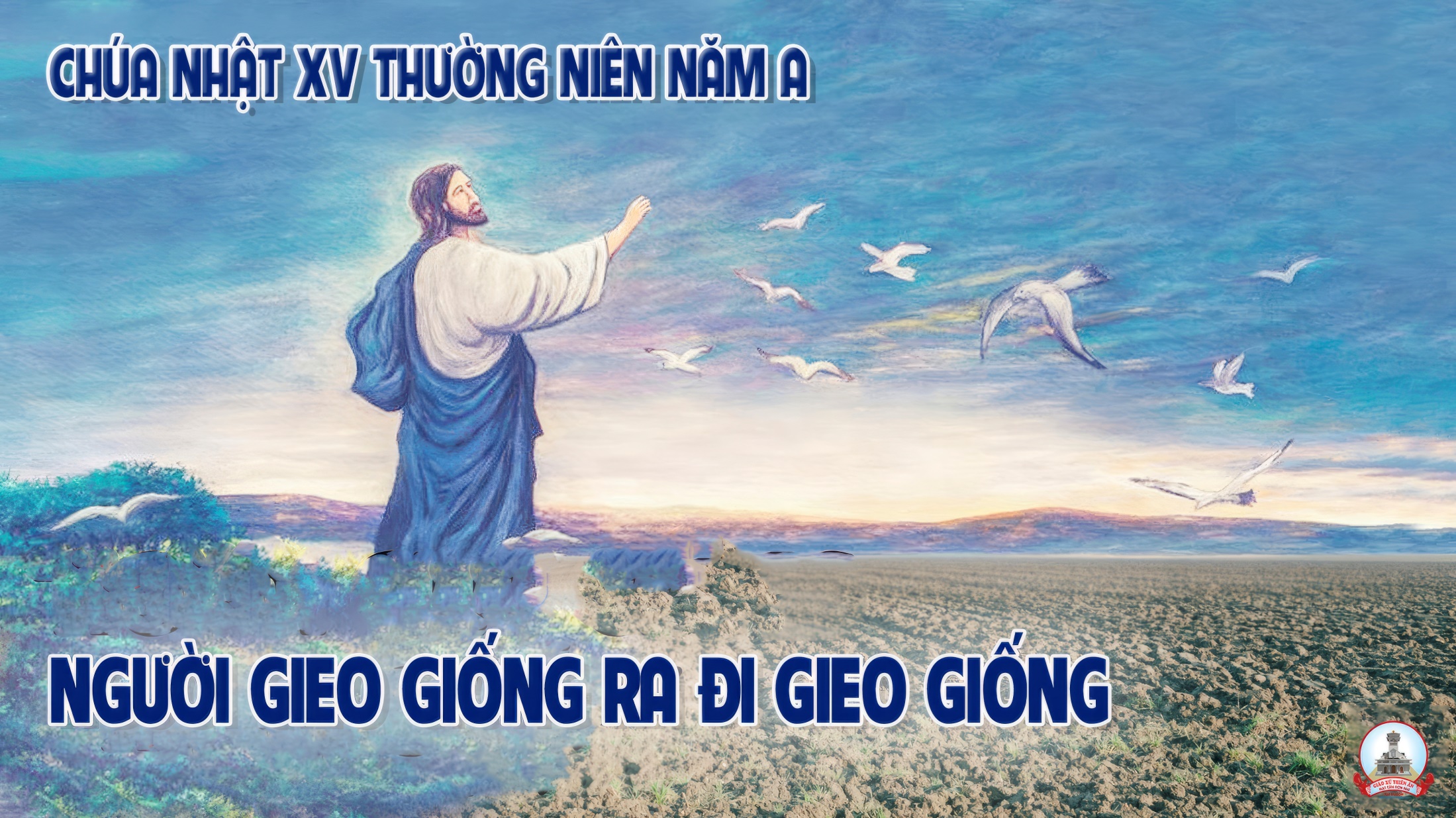 Ca Nhập LễLời Chúa Thế Thông
Tk1. Lời Chúa đã đến trong tâm hồn. Lời Chúa đã trổ sinh tốt tươi. Ai ơi mở lòng ra đón nhận. Lời Người sẽ soi sáng trí lòng.
>>
ĐK: Chúa cúi xuống đến bên con nguời cho ta nghe nhịp vỗ yêu thương, cho ta nghe tình yêu thôi thúc đây chân lý vẫy gọi người ơi.
Tk2. Lời Chúa ấm áp bao ân tình. Lời Chúa tràn đầy muôn phúc vinh cho ta được huởng ơn thái bình. Lời Người ngàn năm mãi vững bền.
>>
ĐK: Chúa cúi xuống đến bên con nguời cho ta nghe nhịp vỗ yêu thương, cho ta nghe tình yêu thôi thúc đây chân lý vẫy gọi người ơi
Tk3. Lời Chúa sức sống bao tâm hồn. Lời Chúa là nguồn ơn tái sinh. cho ta tìm được ơn cứu độ. Lời Người ngàn năm với đất trời.
>>
ĐK: Chúa cúi xuống đến bên con nguời cho ta nghe nhịp vỗ yêu thương, cho ta nghe tình yêu thôi thúc đây chân lý vẫy gọi người ơi.
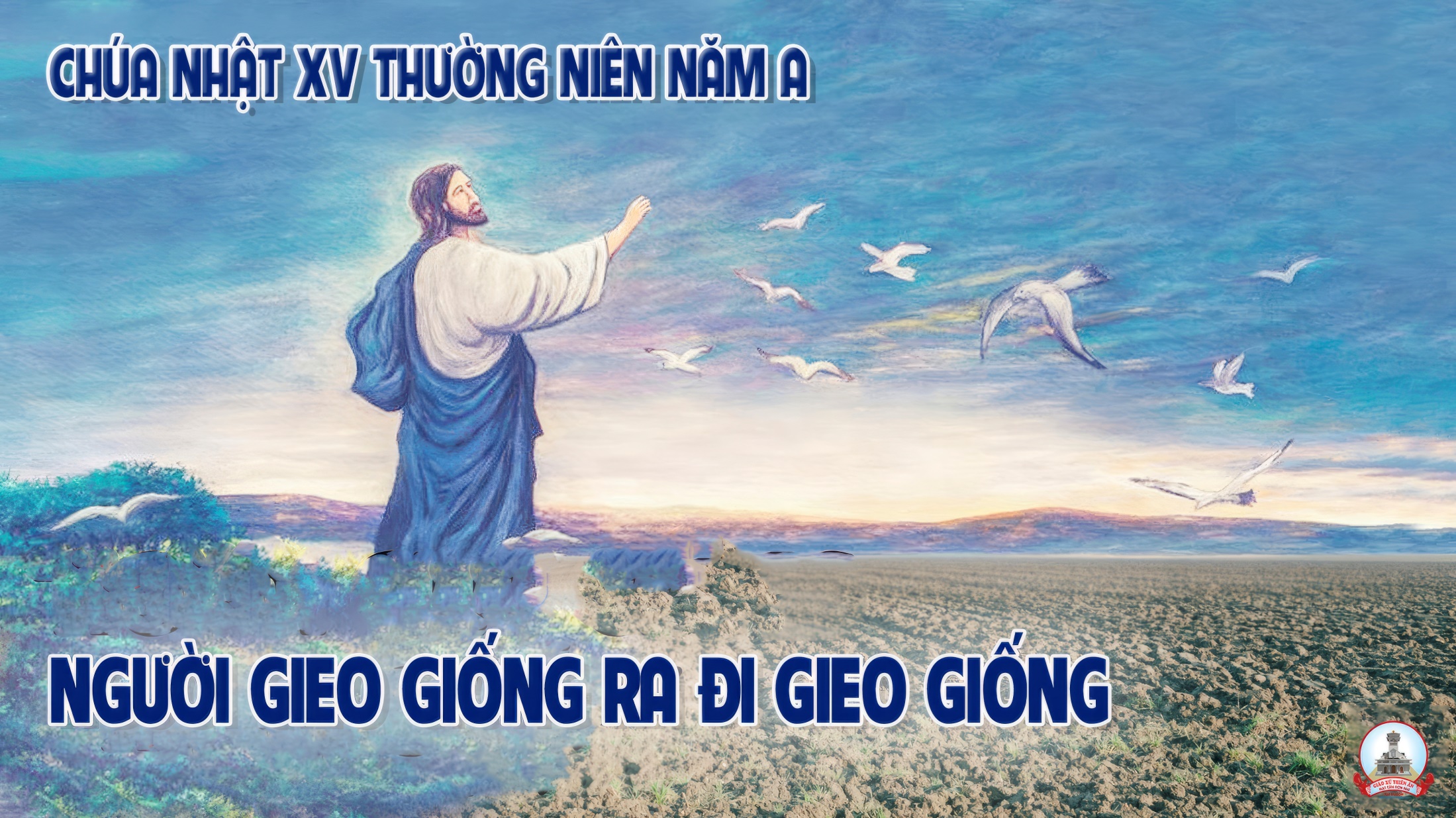 KINH VINH DANH
Ca Lên Đi 2
KINH VINH DANH
Chủ tế: Vinh danh Thiên Chúa trên các tầng trời. Và bình an dưới thế, bình an dưới thế cho người thiện tâm.
Chúng con ca ngợi Chúa. Chúng con chúc tụng Chúa. Chúng con thờ lạy Chúa. Chúng con tôn vinh Chúa. Chúng con cảm tạ Chúa vì vinh quang cao cả Chúa.
Lạy Chúa là Thiên Chúa, là Vua trên trời, là Chúa Cha toàn năng. Lạy Con Một Thiên Chúa, Chúa Giê-su Ki-tô.
Lạy Chúa là Thiên Chúa, là Chiên Thiên Chúa, là Con Đức Chúa Cha. Chúa xoá tội trần gian, xin thương, xin thương, xin thương xót chúng con.
Chúa xoá tội trần gian, Xin nhận lời chúng con cầu khẩn. Chúa ngự bên hữu Đức Chúa Cha, xin thương, xin thương, xin thương xót chúng con.
Vì lạy Chúa Giê-su Ki-tô, chỉ có Chúa là Đấng Thánh, chỉ có Chúa là Chúa, chỉ có Chúa là Đấng Tối Cao, cùng Đức Chúa Thánh Thần trong vinh quang Đức Chúa Cha. A-men. A-men.
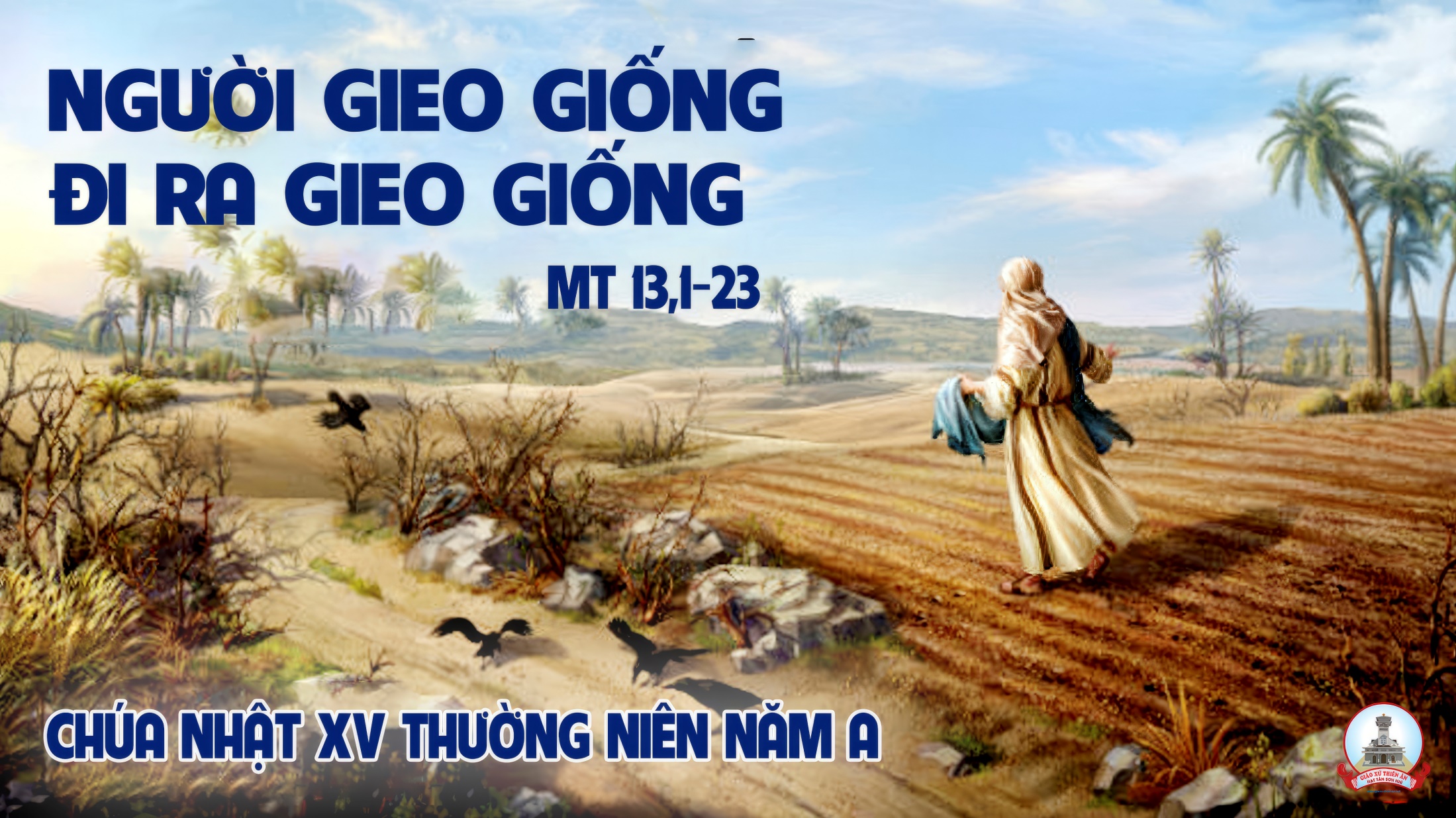 KINH VINH DANH
Chủ tế: Vinh danh Thiên Chúa trên các tầng trời.A+B: Và bình an dưới thế cho người thiện tâm.
A: Chúng con ca ngợi Chúa.
B: Chúng con chúc tụng Chúa. A: Chúng con thờ lạy Chúa. 
B: Chúng con tôn vinh Chúa.
A: Chúng con cảm tạ Chúa vì vinh quang cao cả Chúa.
B: Lạy Chúa là Thiên Chúa, là Vua trên trời, là Chúa Cha toàn năng.
A: Lạy con một Thiên Chúa,            Chúa Giêsu Kitô.
B: Lạy Chúa là Thiên Chúa, là Chiên Thiên Chúa là Con Đức Chúa Cha.
A: Chúa xóa tội trần gian, xin thương xót chúng con.
B: Chúa xóa tội trần gian, xin nhậm lời chúng con cầu khẩn.
A: Chúa ngự bên hữu Đức Chúa Cha, xin thương xót chúng con.
B: Vì lạy Chúa Giêsu Kitô, chỉ có Chúa là Đấng Thánh.
Chỉ có Chúa là Chúa, chỉ có Chúa là đấng tối cao.
A+B: Cùng Đức Chúa Thánh Thần trong vinh quang Đức Chúa Cha. 
Amen.
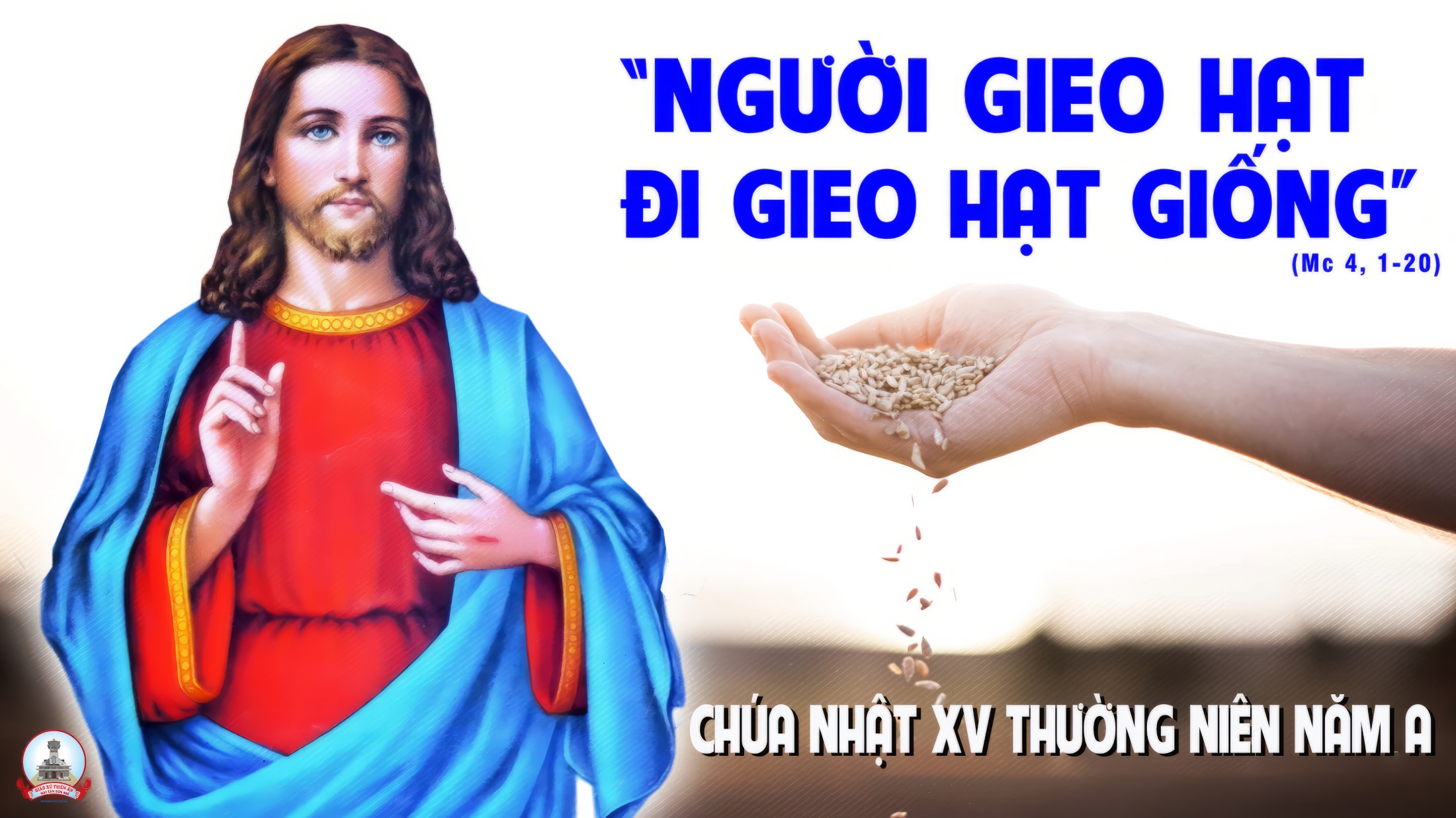 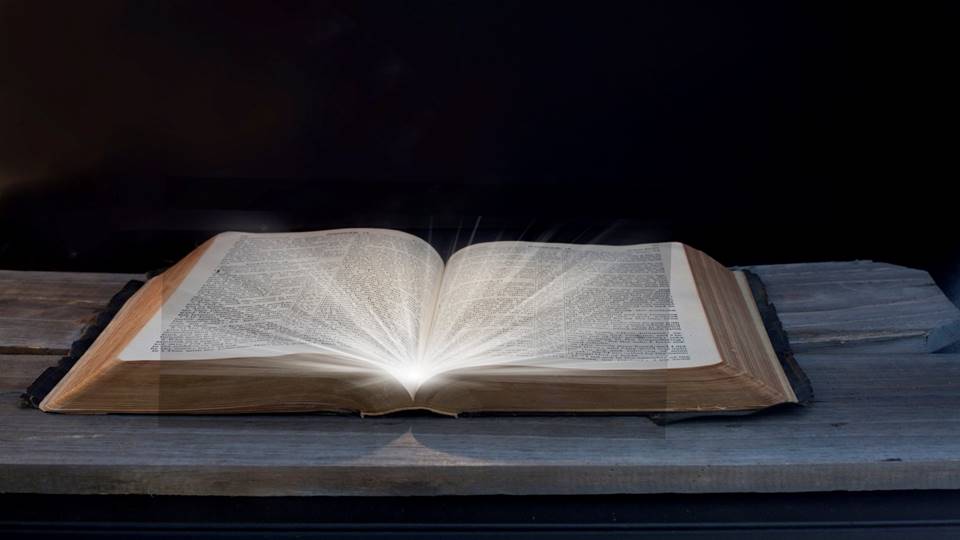 Bài đọc 1
Bài trích sách ngôn sứ Isaia
Thánh Vịnh 64
Lời Chúa rơi vào đất tốt sẽ khai hoa kết trái nhiều.
Thánh Vịnh 64Chúa Nhật XV Thường NiênNăm A
Đk: Lời Chúa rơi vào đất tốt sẽ khai hoa kết trái nhiều.
Tk1: Chúa thăm đất cho mưa gội nhuần, cho ngập tràn phú túc giàu sang. Cho sông ngòi trào nước mênh mông, dọn sẵn sàng đợi lúa trổ bông.
Đk: Lời Chúa rơi vào đất tốt sẽ khai hoa kết trái nhiều.
Tk2: Đất đai Chúa lo thu dọn sạch, cho đường cày ứ nước bậm sâu. San cho bằng từng chút mô cao, hạt nảy mầm nhờ Chúa đổ mưa.
Đk: Lời Chúa rơi vào đất tốt sẽ khai hoa kết trái nhiều.
Tk3: Phúc ân Chúa quanh năm dư đầy, hoa màu ngợp lối bước Ngài đi. Nơi hoang địa tràn nước trong xanh, và núi đồi phục sức đẹp xinh.
Đk: Lời Chúa rơi vào đất tốt sẽ khai hoa kết trái nhiều.
Tk4: Lúa tươi tốt rung rinh dạt dào, chiên cừu phủ trắng xóa đồng xanh. Muôn muôn loài hợp tiếng hoan ca, lời hát hò cùng lúc trổi cao.
Đk: Lời Chúa rơi vào đất tốt sẽ khai hoa kết trái nhiều.
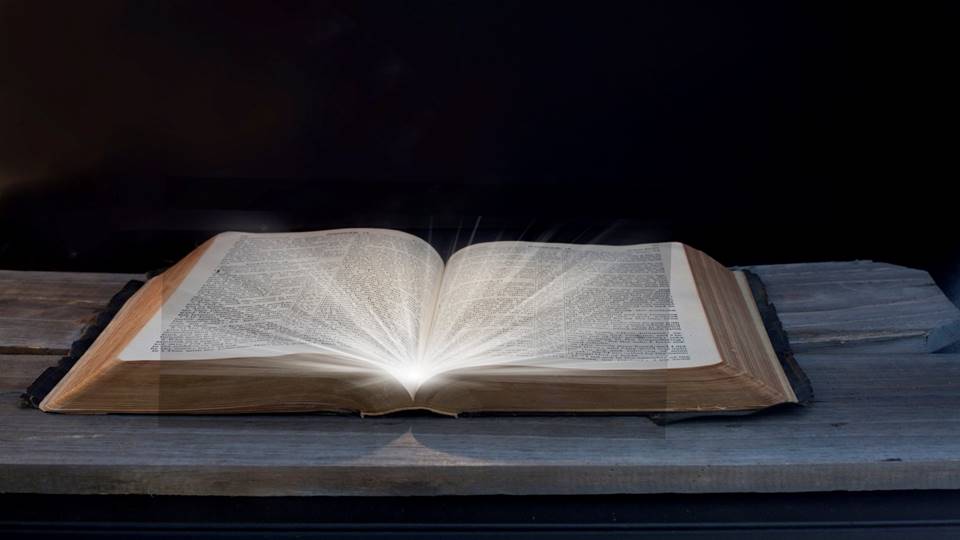 Bài đọc 2
Bài trích thư của thánh Phaôlô tông đồ
Gửi tín hữu Rôma.
Muôn loài thọ tạo những ngong ngóng đợi
Chờ ngày Thiên Chúa mặc khải vinh quang
Của con cái Người.
Alleluia - Alleluia:
Hạt giống là Lời Thiên Chúa, Người gieo giống là Đức Ki-tô, những ai tuân giữ Lời Người sẽ tồn tại muôn đời.
Alleluia …
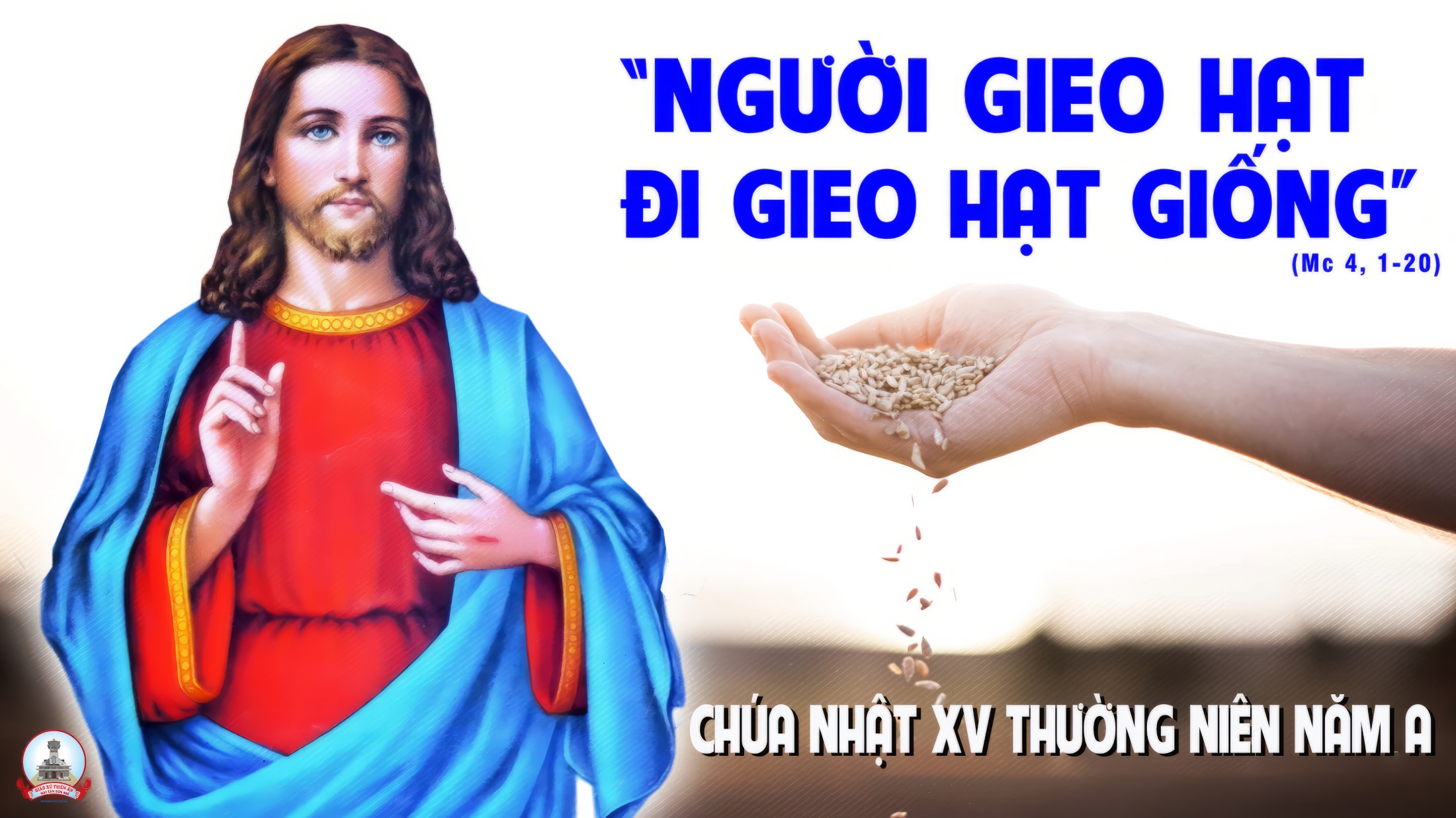 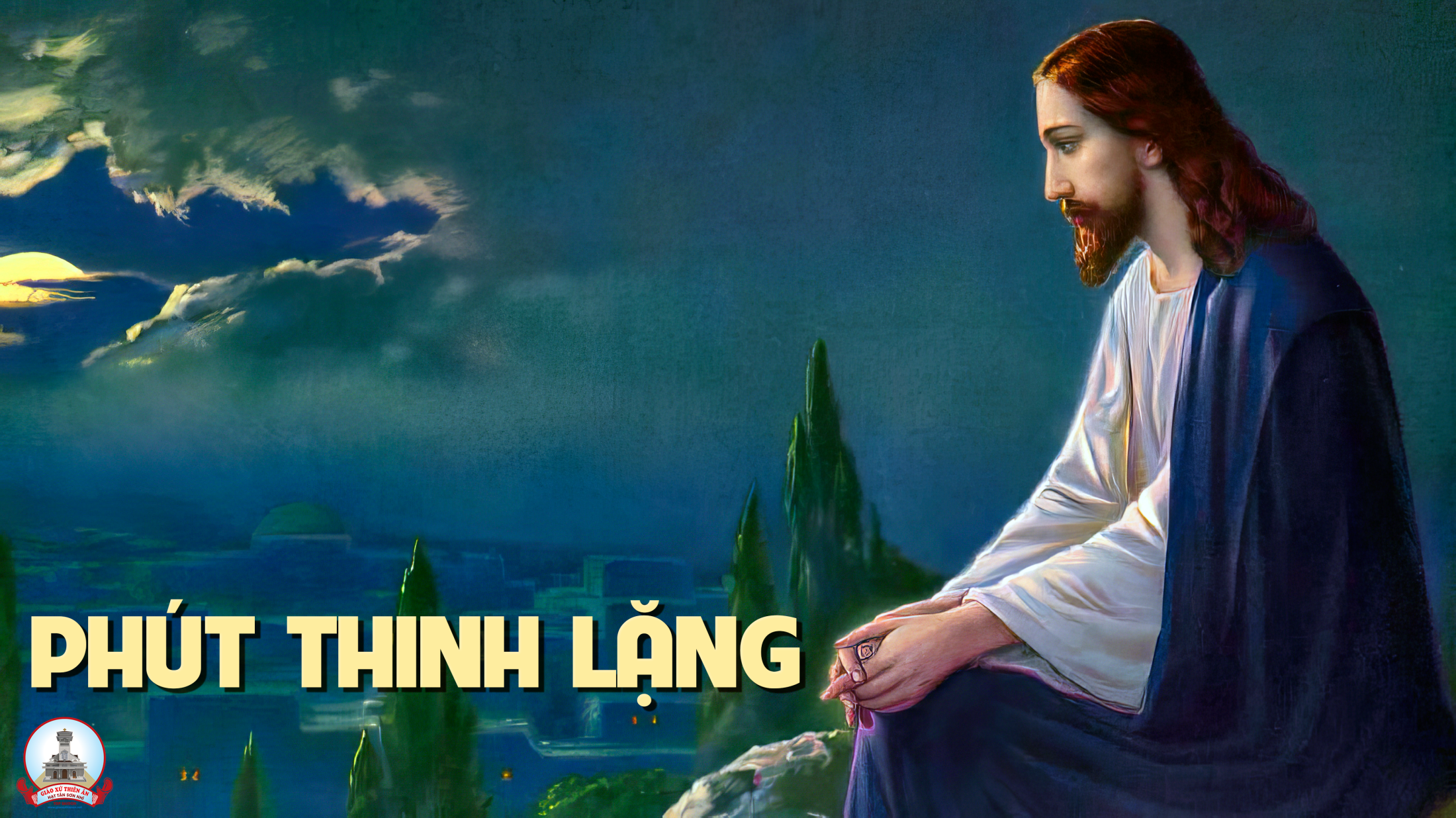 KINH TIN KÍNH
Tôi tin kính một Thiên Chúa là Cha toàn năng, Đấng tạo thành trời đất, muôn vật hữu hình và vô hình.
Tôi tin kính một Chúa Giêsu Kitô, Con Một Thiên Chúa, Sinh bởi Đức Chúa Cha từ trước muôn đời.
Người là Thiên Chúa bởi Thiên Chúa, Ánh Sáng bởi Ánh Sáng, Thiên Chúa thật bởi Thiên Chúa thật,
được sinh ra mà không phải được tạo thành, đồng bản thể với Đức Chúa Cha: nhờ Người mà muôn vật được tạo thành.
Vì loài người chúng ta và để cứu độ chúng ta, Người đã từ trời xuống thế.
Bởi phép Đức Chúa Thánh Thần, Người đã nhập thể trong lòng Trinh Nữ Maria, và đã làm người.
Người chịu đóng đinh vào thập giá vì chúng ta, thời quan Phongxiô Philatô; Người chịu khổ hình và mai táng, ngày thứ ba Người sống lại như lời Thánh Kinh.
Người lên trời, ngự bên hữu Đức Chúa Cha, và Người sẽ lại đến trong vinh quang để phán xét kẻ sống và kẻ chết, Nước Người sẽ không bao giờ cùng.
Tôi tin kính Đức Chúa Thánh Thần là Thiên Chúa và là Đấng ban sự sống, Người bởi Đức Chúa Cha và Đức Chúa Con mà ra,
Người được phụng thờ và tôn vinh cùng với Đức Chúa Cha và Đức Chúa Con: Người đã dùng các tiên tri mà phán dạy.
Tôi tin Hội Thánh duy nhất thánh thiện công giáo và tông truyền.
Tôi tuyên xưng có một Phép Rửa để tha tội. Tôi trông đợi kẻ chết sống lại và sự sống đời sau. Amen.
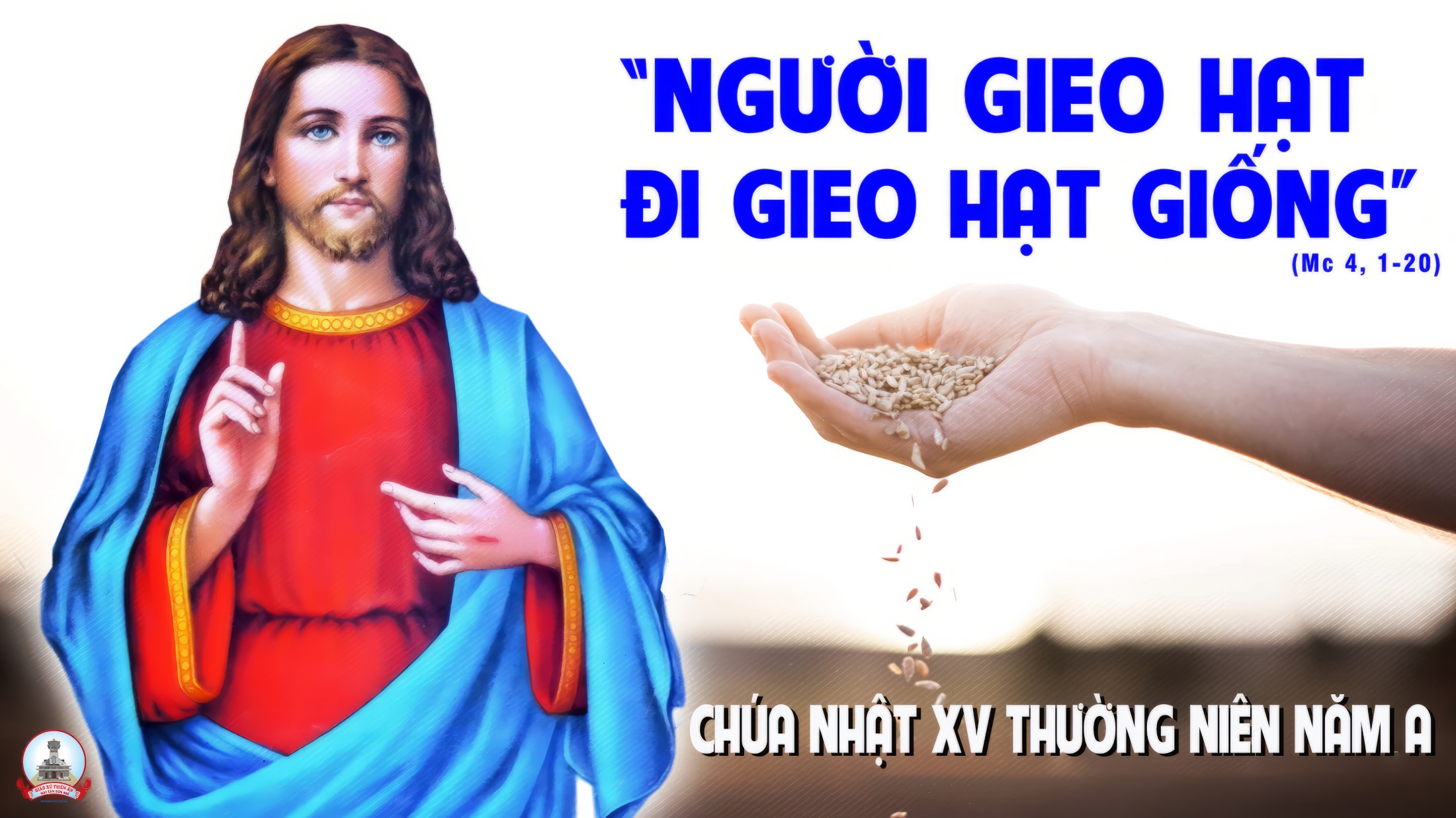 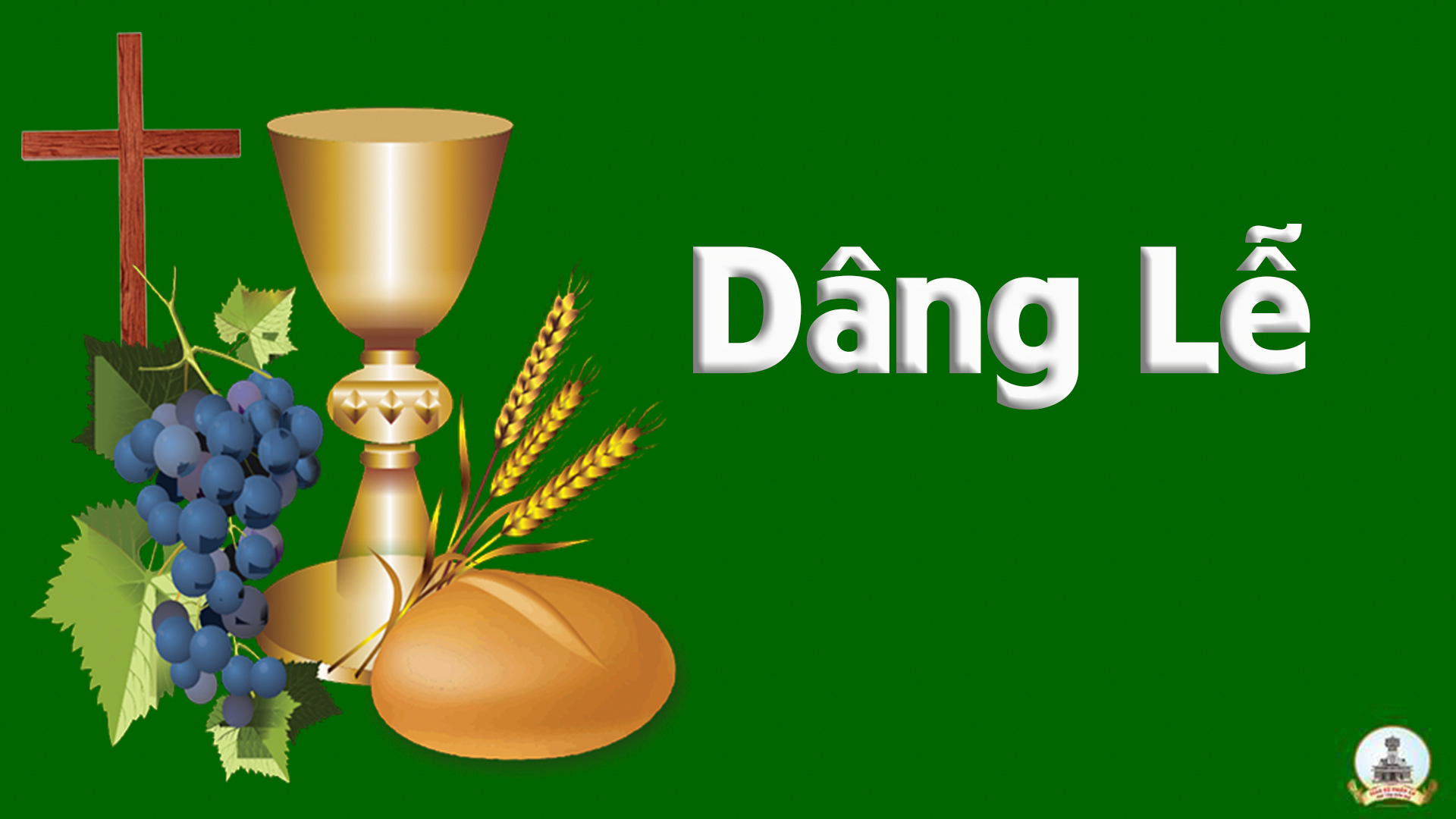 Là Đây Của Lễ
Ngọc Linh
Tk1: Với những lao nhọc mồ hôi nước mắt. Với những ưu phiền và những xót xa. Là đây của lễ tiến dâng về Cha. Là đây của lễ, lễ dâng mọn hèn.
Đk: Xin cho cuộc đời con như bánh rượu lừng hương. Xin cho cuộc đời con luôn sáng ngời yêu thương.
Tk2: Với những vui buồn thời gian lớp lớp. Với những kiếm tìm và những ước mơ. Là đây của lễ tiến dâng về Cha. Là đây của lễ, lễ dâng mọn hèn.
Đk: Xin cho cuộc đời con như bánh rượu lừng hương. Xin cho cuộc đời con luôn sáng ngời yêu thương.
Tk3: Với những ân cần sẻ chia tấm bánh. Với những hy vọng ngày mai sáng tươi. Là đây của lễ tiến dâng về Cha. Là đây của lễ, lễ dâng mọn hèn.
Đk: Xin cho cuộc đời con như bánh rượu lừng hương. Xin cho cuộc đời con luôn sáng ngời yêu thương.
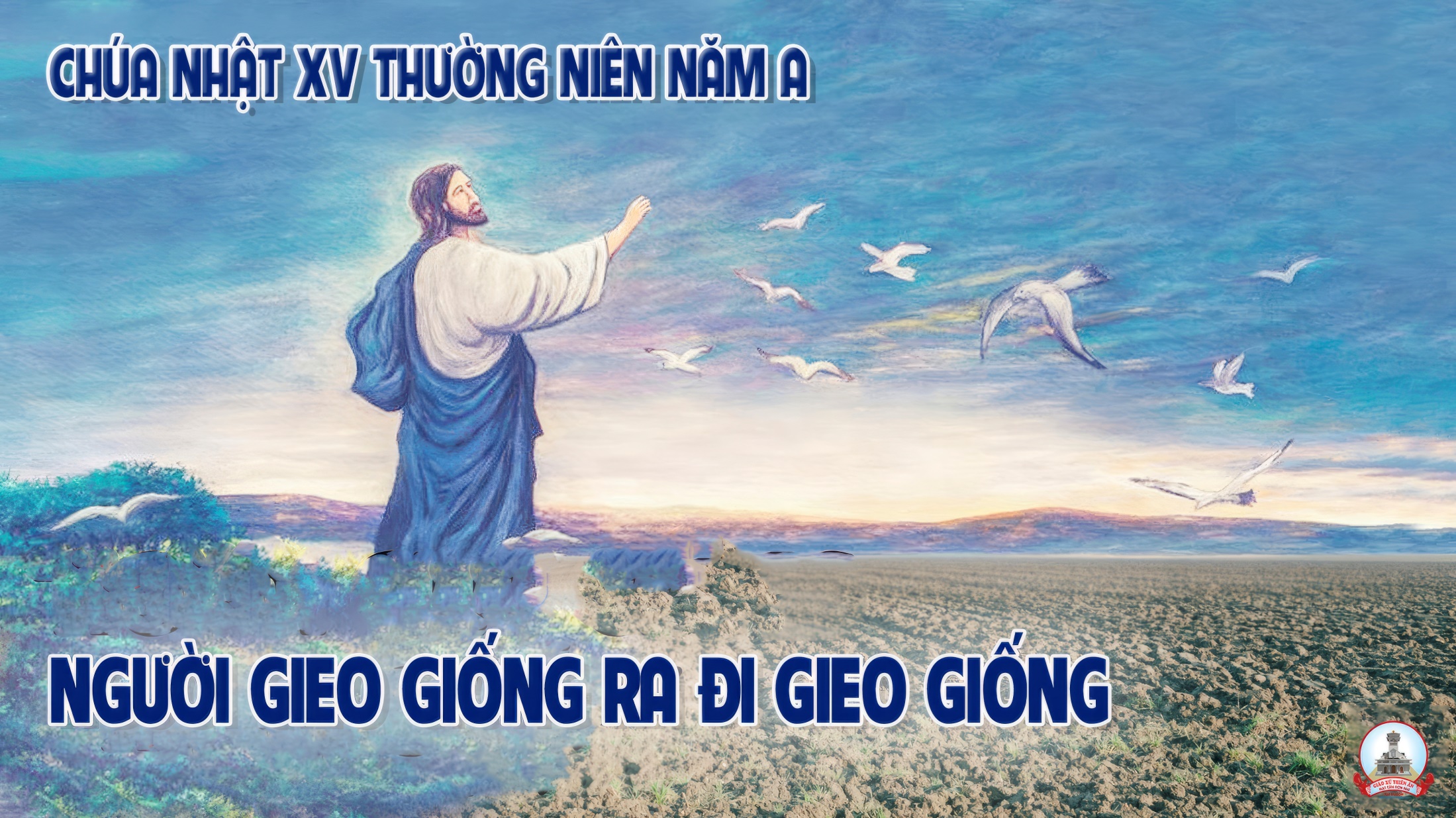 Ca Nguyện Hiệp LễHạt Giống Lời ChúaThái Nguyên
Đk: Lạy Chúa! Cho con biết lắng nghe biết sống theo Lời Ngài, đừng để đam mê làm cho Lời Chúa hóa ra xa lạ. Lạy Chúa! Xin thương giúp chúng con dọn sạch đất tâm hồn, để cho Lời Ngài như hạt giống mọc lên.
Tk1:  Có hạt rơi vào lòng con như rơi trên vệ đường. Có hạt rơi vào lòng con như rơi vào sỏi đá. Có hạt rơi vào lòng con như rơi trên bụi gai. Có hạt được rơi vào đất tốt hoa trái ra dồi dào.
Đk: Lạy Chúa! Cho con biết lắng nghe biết sống theo Lời Ngài, đừng để đam mê làm cho Lời Chúa hóa ra xa lạ. Lạy Chúa! Xin thương giúp chúng con dọn sạch đất tâm hồn, để cho Lời Ngài như hạt giống mọc lên.
Tk2: Bao lần nghe Lời của Chúa tim con như lạnh lùng. Nghe Lời nhưng lòng mông lung đi xa lạc muôn lối. Bao lần nghe Lời của Chúa tâm con vẫn lặng câm. Bao lần đời con đã xa tránh Lời Chúa nơi lòng mình.
Đk: Lạy Chúa! Cho con biết lắng nghe biết sống theo Lời Ngài, đừng để đam mê làm cho Lời Chúa hóa ra xa lạ. Lạy Chúa! Xin thương giúp chúng con dọn sạch đất tâm hồn, để cho Lời Ngài như hạt giống mọc lên.
Tk3: Trong lòng con còn ngổn ngang lo toan cho đời mình. Trong lòng con sợ hy sinh nên xa rời Lời Chúa. Ước gì ngôi nhà đời con luôn xây trên Lời Chúa. Ước gì lòng con hằng yêu mến Lời Chúa trót đời mình.
Đk: Lạy Chúa! Cho con biết lắng nghe biết sống theo Lời Ngài, đừng để đam mê làm cho Lời Chúa hóa ra xa lạ. Lạy Chúa! Xin thương giúp chúng con dọn sạch đất tâm hồn, để cho Lời Ngài như hạt giống mọc lên.
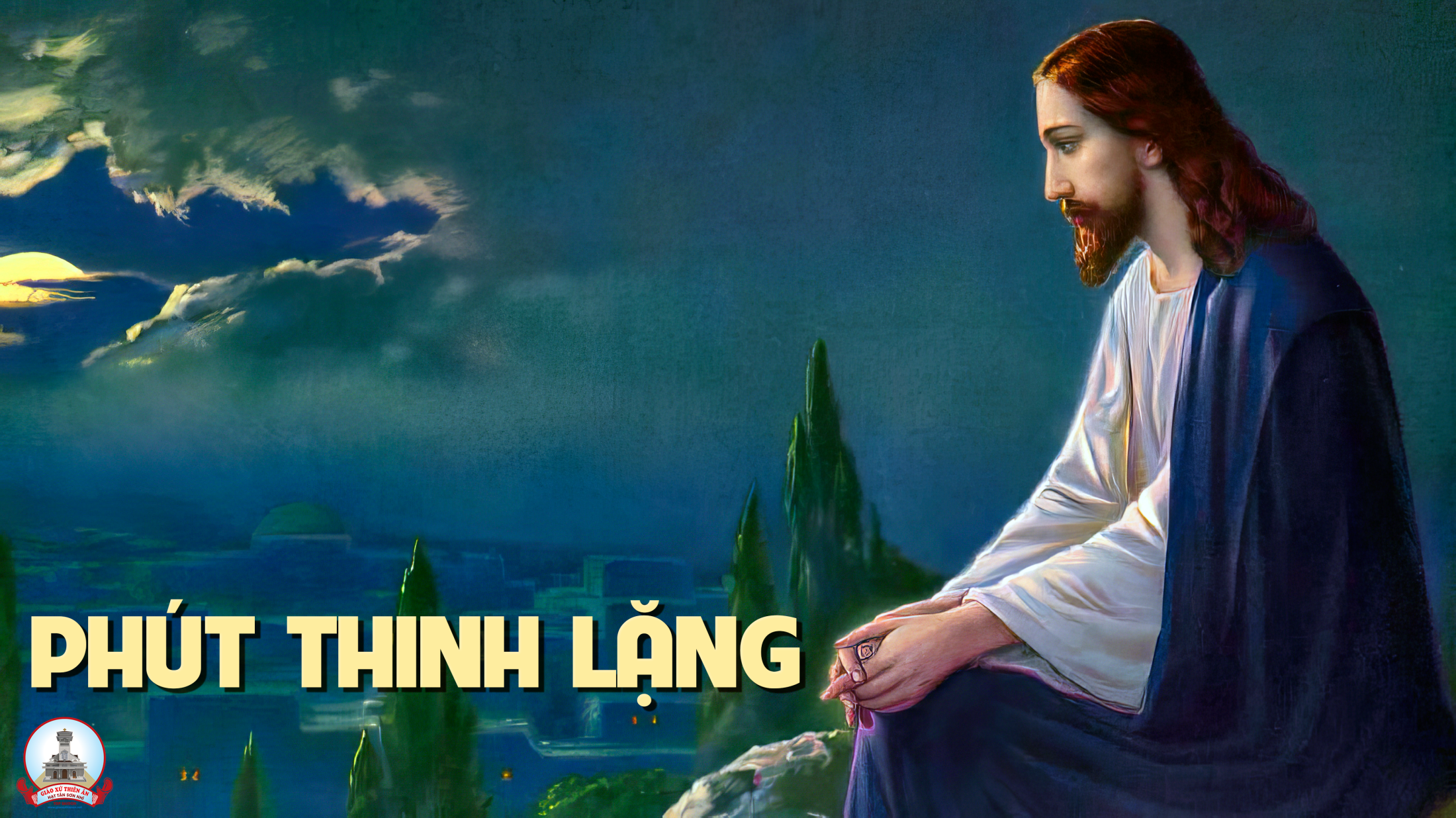 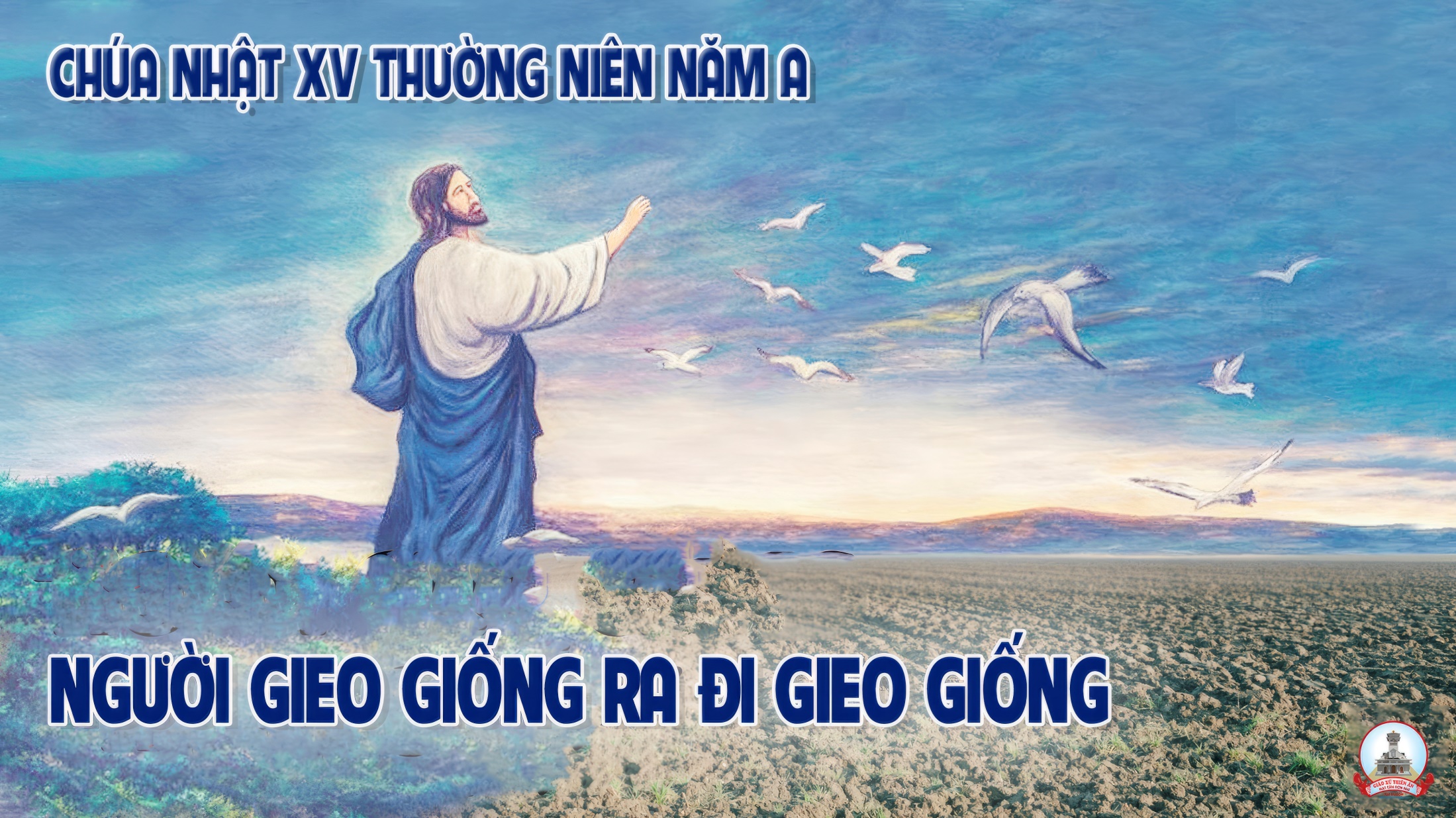 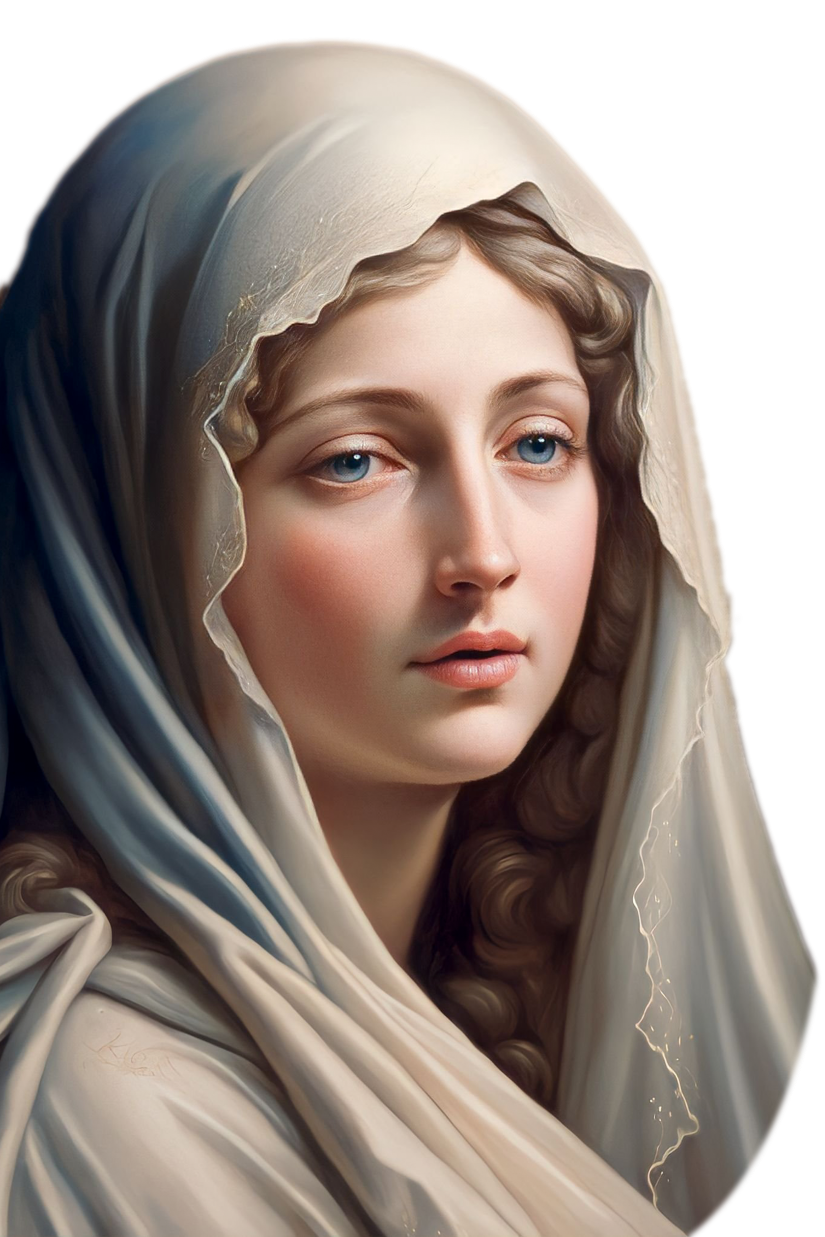 Ca Kết LễDâng MẹHoài Đức
Đk: Lạy Mẹ Ma - ri - a Mẹ Thiên Chúa Mẹ Đồng Trinh. Đoàn con chung tiếng hát chung tấm lòng dâng đời sống. Lạy Mẹ Ma - ri - a Mẹ nhân ái Mẹ hiển vinh. Mẹ chính là Nữ Vương là trạng sư là Mẹ con.
Tk1: Con dâng Mẹ đây tâm hồn đây trí khôn. Cả dĩ vãng cả hiện tại với tương lai. Đức thiện toàn con cương quyết gắng đi tới. Trông lên Mẹ là gương mẫu của đời con.
Đk: Lạy Mẹ Ma - ri - a Mẹ Thiên Chúa Mẹ Đồng Trinh. Đoàn con chung tiếng hát chung tấm lòng dâng đời sống. Lạy Mẹ Ma - ri - a Mẹ nhân ái Mẹ hiển vinh. Mẹ chính là Nữ Vương là trạng sư là Mẹ con.
Tk2: Yêu thanh bần yêu vâng lời yêu khiết trinh. Và yêu sống trên con đường Chúa đi xưa. Xứng con Mẹ con vui bước tới Thiên Chúa. Hy sinh nhiều vì bác ái quên lợi danh.
Đk: Lạy Mẹ Ma - ri - a Mẹ Thiên Chúa Mẹ Đồng Trinh. Đoàn con chung tiếng hát chung tấm lòng dâng đời sống. Lạy Mẹ Ma - ri - a Mẹ nhân ái Mẹ hiển vinh. Mẹ chính là Nữ Vương là trạng sư là Mẹ con.
Tk3: Con nguyện cầu con trung thành con quyết tâm. Mẹ nhận lấy cả tâm hồn con kính dâng lên. Sống bên Mẹ muôn ơn thánh giúp con tiến. Xin che chở giờ sau hết qua trần gian.
Đk: Lạy Mẹ Ma - ri - a Mẹ Thiên Chúa Mẹ Đồng Trinh. Đoàn con chung tiếng hát chung tấm lòng dâng đời sống. Lạy Mẹ Ma - ri - a Mẹ nhân ái Mẹ hiển vinh. Mẹ chính là Nữ Vương là trạng sư là Mẹ con.
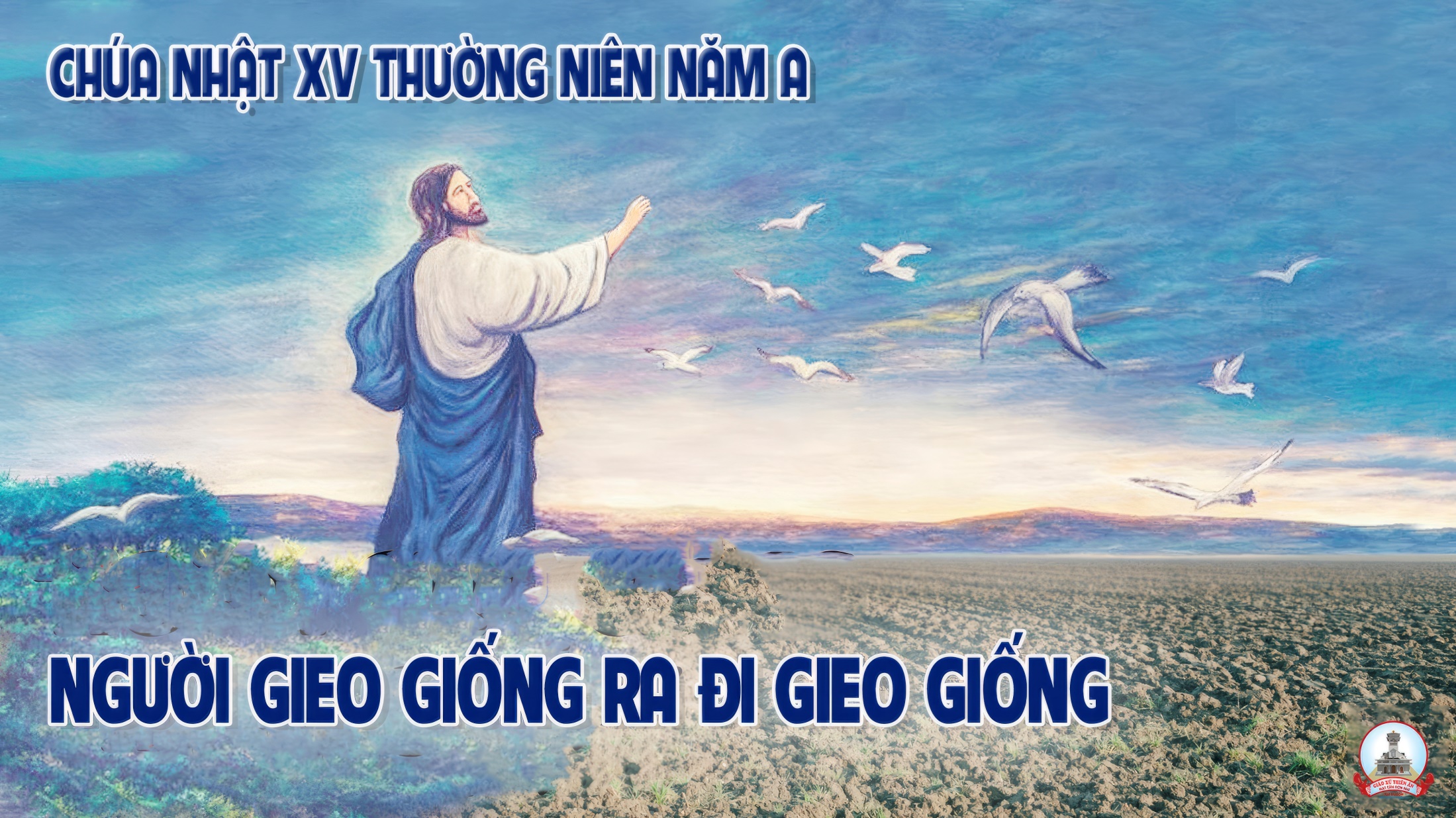